Logo of your institute
IHC2022, date (19 August 2022)
International symposium on (title of the symposium)
Title of your oral presentation
Names of presenting author and co-authors

Contact: email presenting author
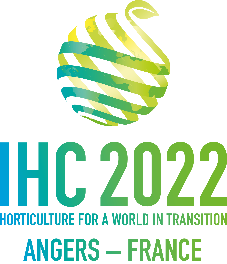 Title of your slide
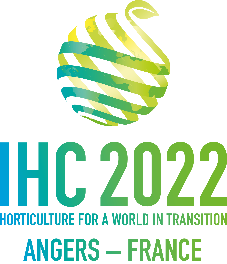